iMOBIS galimybės bibliotekoms
sistema mokyklos bendruomenei
Albertas Šermokas
Vilnius, 2020-10-28
2
Beveik 25 bendradarbiavimo su bibliotekomis metai plėtojant Lietuvos integralią bibliotekų sistemą - LIBIS
Tikslas
Sistema bibliotekų bendruomenei
Lietuvos bibliotekų integracija į bendrą tinklą, siekiant išvengti bibliografavimo, katalogavimo, informacinio aprūpinimo bei kitų procesų dubliavimo, kuriant paskirstytas bendro naudojimo duomenų bazes. LIBIS sudarys sąlygas kokybiškai ir efektyviai teikti informaciją Lietuvos ir užsienio vartotojams.
4
Lietuvos viešosios bibliotekos
Tinklas su efektyviomis duomenų mainų galimybėmis, taip minimizuojant veiklų dubliavimą
2020 – 
Jungtinis katalogas
Viena sistema visoms bibliotekoms, išsaugant visus pasiteisinusius sprendimus
Centralizuotai valdomi bendri sistemos duomenys (žinių bazė, klasifikatoriai, skaitytojai, ...)
Visas skaitytojų aptarnavimas per www.iBiblioteka.lt 
Žingsniai prie naujų bibliotekų standartų (FRBR, RDA) – kūrinys, išraiška, apraiška, vienetas
1996 -2020
Daugiau nei 20 metų eksploatuojama LIBIS sistema
Apie 70 paskirstytų duomenų bazių tinklas
Apie 20 įvairios paskirties sistemos modulių, pilnai padengiančių praktiškai visus bibliotekos kasdieninio darbo procesus
Bendros autoritetinių įrašų ir skaitytojų duomenų bazės
5
Rezultatai
Apie 70 Lietuvos viešųjų bibliotekų
MOBIS
www.iMobis.lt
VEPIS
www. ePaveldas.lt
Milijonai tvarkomų leidinių
LIBIS
Apie 150 mokyklų bendruomenių
iBiblioteka
www.iBiblioteka.lt
Bibliotekų, muziejų, archyvų turinys
Elektroninės paslaugos skaitytojams
6
MOBIS ir LIBIS
Sistema mažai bibliotekai paveldėjusi pagrindines LIBIS savybes
LIBIS
Standartai - ISBD, UNIMARC/B ir UNIMARC/A, ISO2079, z39.50
Daug programų įgyvendinančių modulius:
Žinių bazė, administravimas
Katalogavimas, Komplektavimas
OPAC, Skaitytojų aptarnavimas
Apskaita, Dizaineris
TBA, Leidyba, ...
MOBIS
Standartai – ISBD, UNIMARC/B ir UNIMARC/A, ISO2079, z39.50
Viena programa apimanti modulius:
Katalogavimas, 
Komplektavimas, apskaita
Skaitytojų aptarnavimas
Elektroninis katalogas
7
MOBIS vizija
Sistema visai mokyklos bendruomenei
2002 -2016 (versija 1, 2, 3)
Sistema mokyklos bibliotekininkui
Programa diegiama į bibliotekininko kompiuterį
Leidinių aprašymas ir apskaita
Diegimas virš 250 mokyklų bibliotekų
2017 – 2020 (versija 4)
Sistema mokyklos bibliotekininkui ir bendruomenei
Funkcionuojanti kaip paslauga debesų technologijos principu
Visi veiklos procesai
Paveldėti visas gerąsias LIBIS savybes
Naudoja beveik 150 mokyklų
8
MOBIS sudėtis
Sistema bibliotekininkui ir bendruomenei
MOBIS veiklai
Katalogavimas – aprašų kūrimas panaudojant Lietuvos bibliotekų bazes, vardus-dalykus, naudojant sąsajas, išsaugant turinį 
Komplektavimas – tiekėjai, saugojimo vietos, egzempliorių duomenys, judėjimas, periodika, brūkšniniai kodai, komplektavimo dokumentai
Skaitytojų aptarnavimas – visa informacija susijusi informacija apie skaitytojus, jų užsakymais, išdavimu, gražinimu
Administravimas – vartotojų įgaliojimai, koduoti duomenys, spausdinimo formos
MOBIS elektroninis katalogas
Paieška – universali, bei pagal autorių, tematika, dokumento tipą, kalbą, rūšiavimas
Užsakymai – rezervuoti, užsakyti, pratęsti
Sąrašai – skaitomų, rezervuotų, mėgstamiausių 
Būsenos – skaitomi, laisvi, rezervuoti
Terminai – iki kada skaitomas, iki kada rezervuotas, skolos 
Naudojimas nuotolinis internetu
Mobiliuose įrenginiuose
9
MOBIS ypatybės
Sistema mokyklai
Išskirtinumai 
Vadovėliai – aprašymas ir išdavimas
Aprašų kopijavimas – panaudojant Z39.50
Sąsajos – su asmenvardžiais ir dalykais iš LNB duomenų bazės
Turinys – galimybė saugoti turinį ar elektroninį leidinį
Transliteracija – galimybė ieškoti ignoruojant diakritinius ženklus, kirilica
Paslauga
Centralizuota infrastruktūra  – paslaugų tiekėjas UAB „Asseco Lietuva“
Vystymas ir atnaujinimai – pastovus ir organizuojamas centralizuotai
Duomenų apsauga – rūpestis paslaugos tiekėjo
Duomenų archyvai – užtikrina paslaugų tiekėjas 
Konsultacijos – įvairiomis formomis
10
MOBIS informacija
www.iMobis.lt
Informacija
Naujienos – publikuojamos su MOBIS susijusios naujienos
Dokumentacija – versijų aprašymai, patarimai, instrukcijos, dokumentacija
Elektroninio katalogo pavyzdys pasibandymui
Komunikavimas
Paklausimai, patarimai – galimybė teikti klausimus, registruoti problemas
Užklausos – galimybė teikti paklausimus dėl įsigijimo ar versijos keitimo
11
MOBIS bendruomenė
www.iMobis.lt
Apimtis
Paslaugų gavėjai visoje Lietuvoje, beveik 150 mokyklų naudoja MOBIS debesyje
75 mokyklos naudoja elektroninį katalogą
Pateikti 8 versijos naujinimai
Pastebėjimai
Labiau naudoja bibliotekininkai nei bendruomenės – aprašyti ir apskaityti
Pagrindinės funkcijos – paieška, užsakymai
Turime aktyvių naudotojų visiems MOBIS elektroninio katalogo funkcionalumams – rezervavimams, užsakymams, mėgstamiausių knygų sąrašams
Puiki galimybė nuotoliniam darbui
12
www.iMobis.lt
UAB Asseco Lietuva / info@asseco.lt
asseco.lt
14
15
SmartArt.
Teisinė apsauga
Šios prezentacijos turinys yra apsaugotas autorinių ir nuosavybės teisių. Tekstas, grafika, fotografijos, garsas, animacija, video ir jų naudojimas prezentacijoje yra apsaugotas autorinių ir susijusių teisių įstatymo. Neteisėtas bet kurios prezentacijos medžiagos naudojimas gali būti laikomas autorinių teisių, prekių ženklų ir kitų įstatymų pažeidimu. Šios prezentacijos medžiaga negali būti modifikuojama, kopijuojama, viešai pristatoma, platinama ar naudojama bet kokiais kitais viešais ar komerciniais tikslais, išskyrus, kai Asseco Poland S.A. valdyba suteikia tam raštišką leidimą. Prezentacijos turinį draudžiama perduoti trečiosioms šalims, taip pat kopijuoti jį bet kokiu tikslu, tame tarpe komerciniam naudojimui, platinimui ar modifikavimui. Be to šioje prezentacijoje galimos nuorodos į trečiųjų šalių pasiūlymus ir paslaugas. Šių pasiūlymų ir paslaugų naudojimo sąlygos apibrėžtos trečiųjų šalių įmonių.
Asseco Poland S.A. neprisiima atsakomybės už trečiųjų šalių įmonių pasiūlymų ir paslaugų naudojimo sąlygas, turinį ir poveikį. Šios prezentacijos duomenys ir informacija yra skirti tik informacijos tikslams. Prezentacija paruošta naudojant „Inscale“ kompanijos produktus.
„Asseco“ ir „Asseco Lithuania“ pavadinimas bei logotipas yra registruoti prekių ženklai. Šiuos ženklus naudoti galima tik gavus išankstinį Asseco Lietuva, UAB sutikimą.
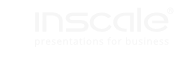 2016 © Asseco Poland S.A.